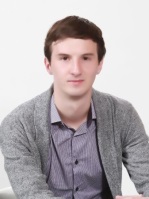 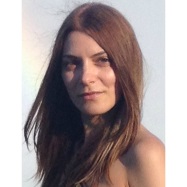 Daniel Shaw                              Laura Brass

           University Canada West                 Vancouver Community College
www.tricider.com
WHAT IT IS

HOW IT WORKS

WHY IT IS A GREAT LEARNING TOOL

EXAMPLES

DEMO QUESTION

REWARD 
www.tricider.com
WHAT IT IS

A free , user friendly, no student sign-up web tool
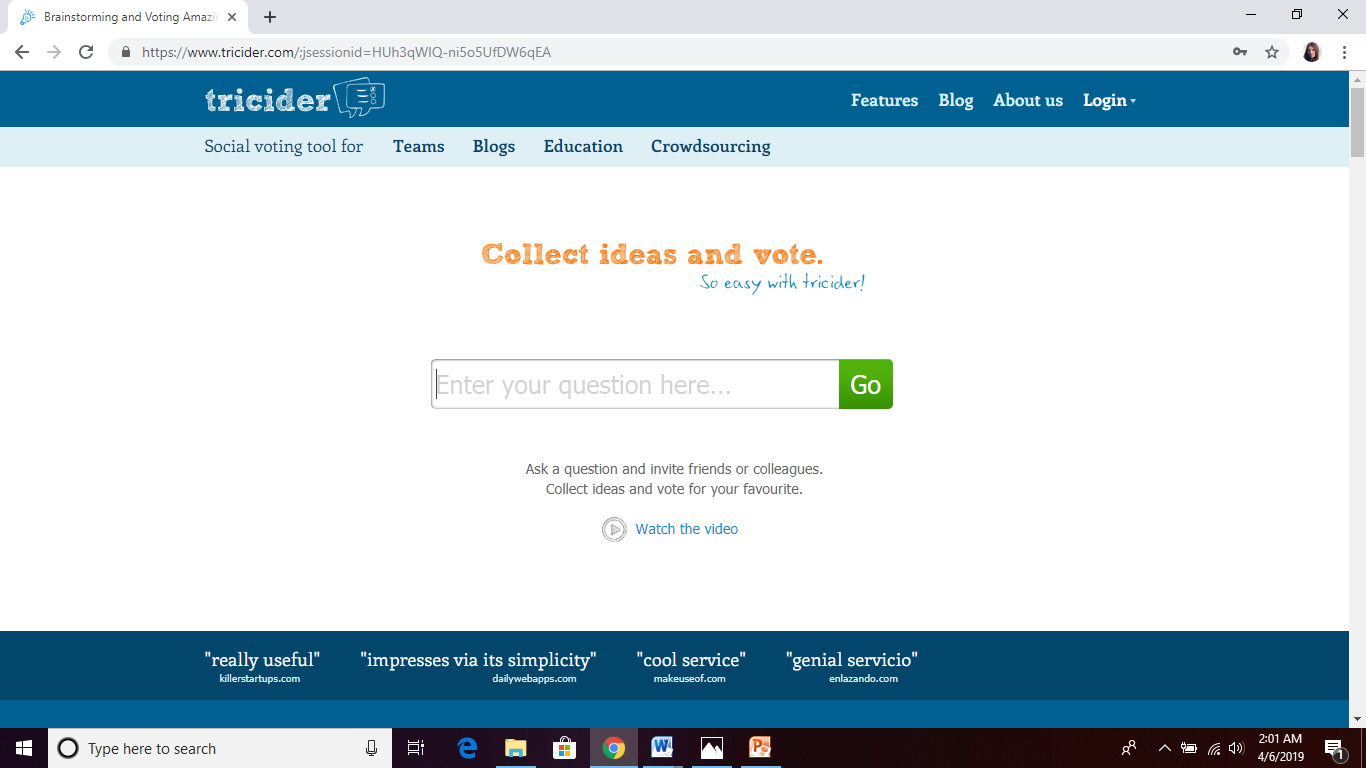 www.tricider.com
HOW IT WORKS

Ask the Question
Add Details, Ideas, Images
Invite Participants and Share
Answer the Question, Respond to Students, Vote Favorite Idea
Review and Collect Results
Motivate Participation with Rewards
www.tricider.com
HOW IT WORKS

Ask the Question
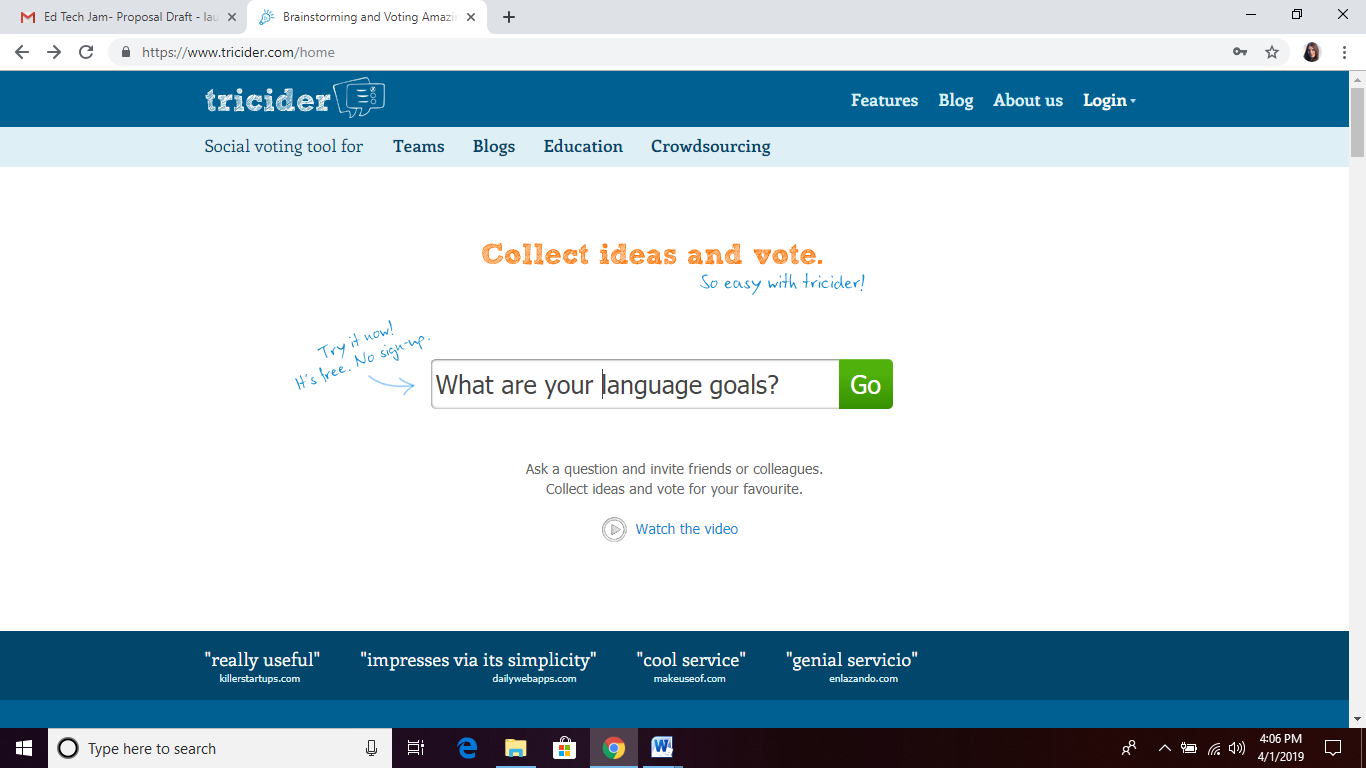 www.tricider.com
HOW IT WORKS
2. Add Details, Ideas, Images
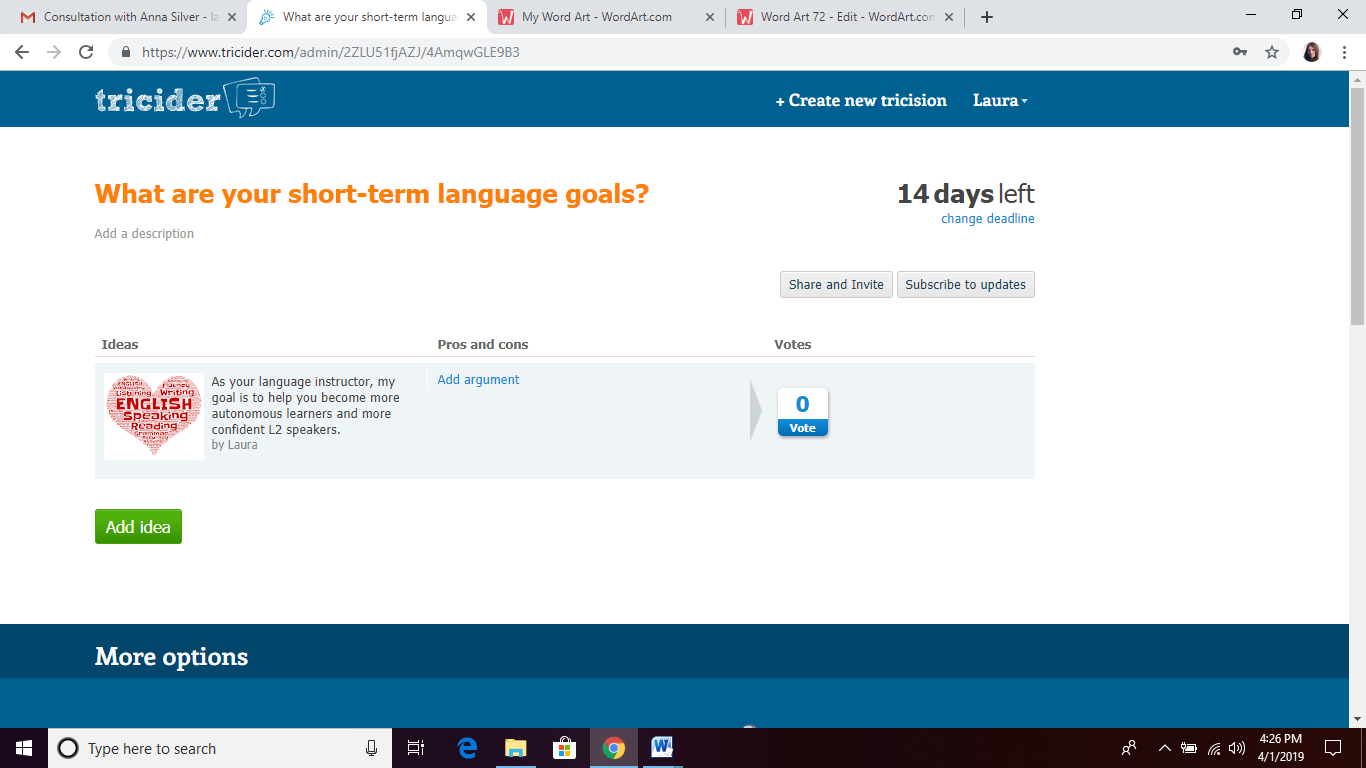 www.tricider.com
HOW IT WORKS

3. Invite Participants and Share
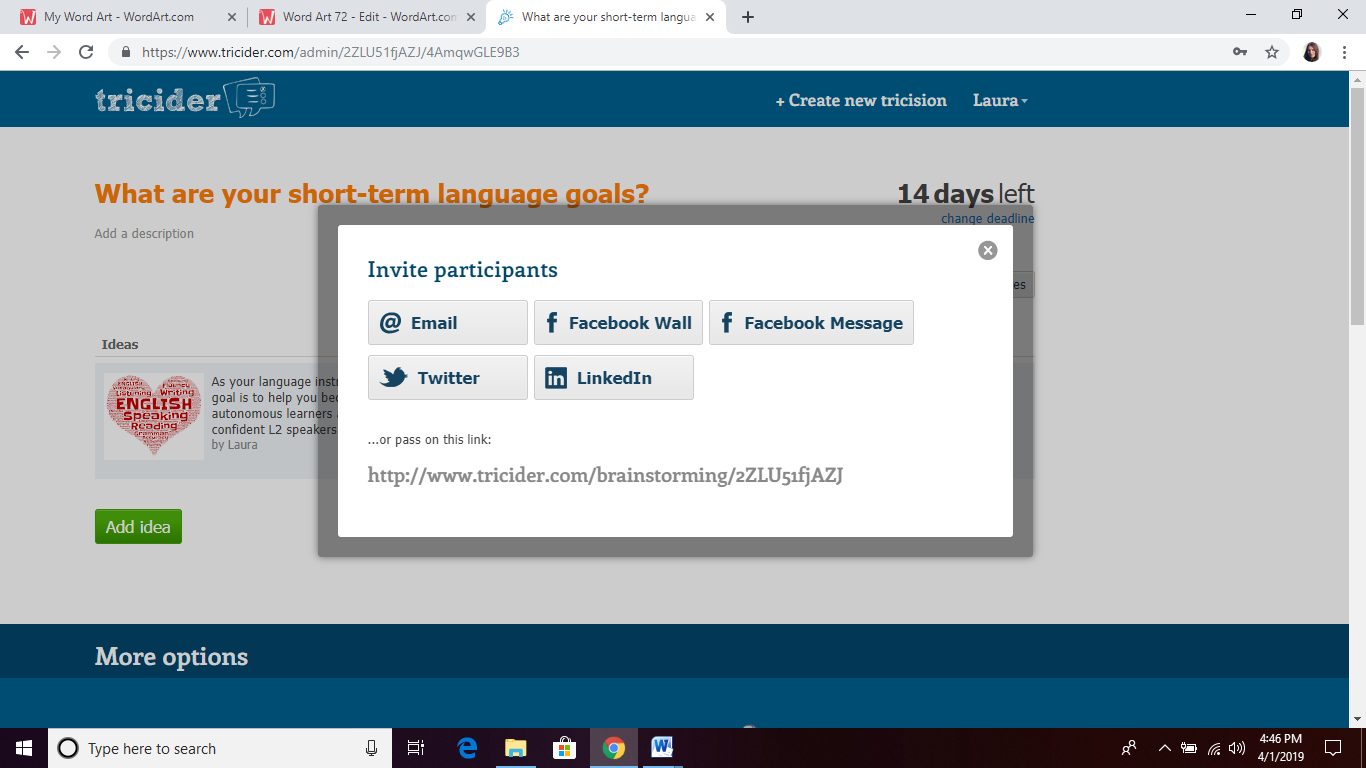 www.tricider.com
HOW IT WORKS

4. Answer the Question, Respond to Students, Vote Favorite Idea
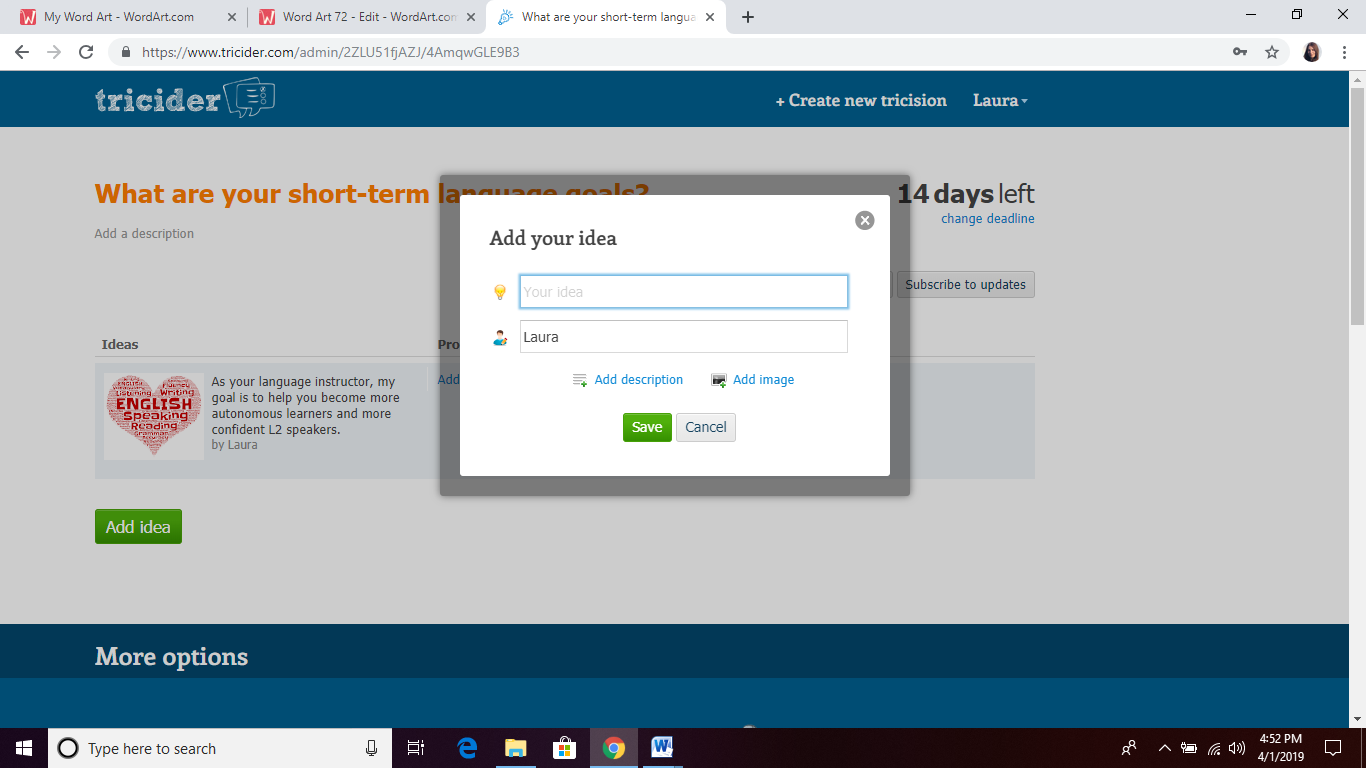 www.tricider.com
HOW IT WORKS
5. Review and Collect Results
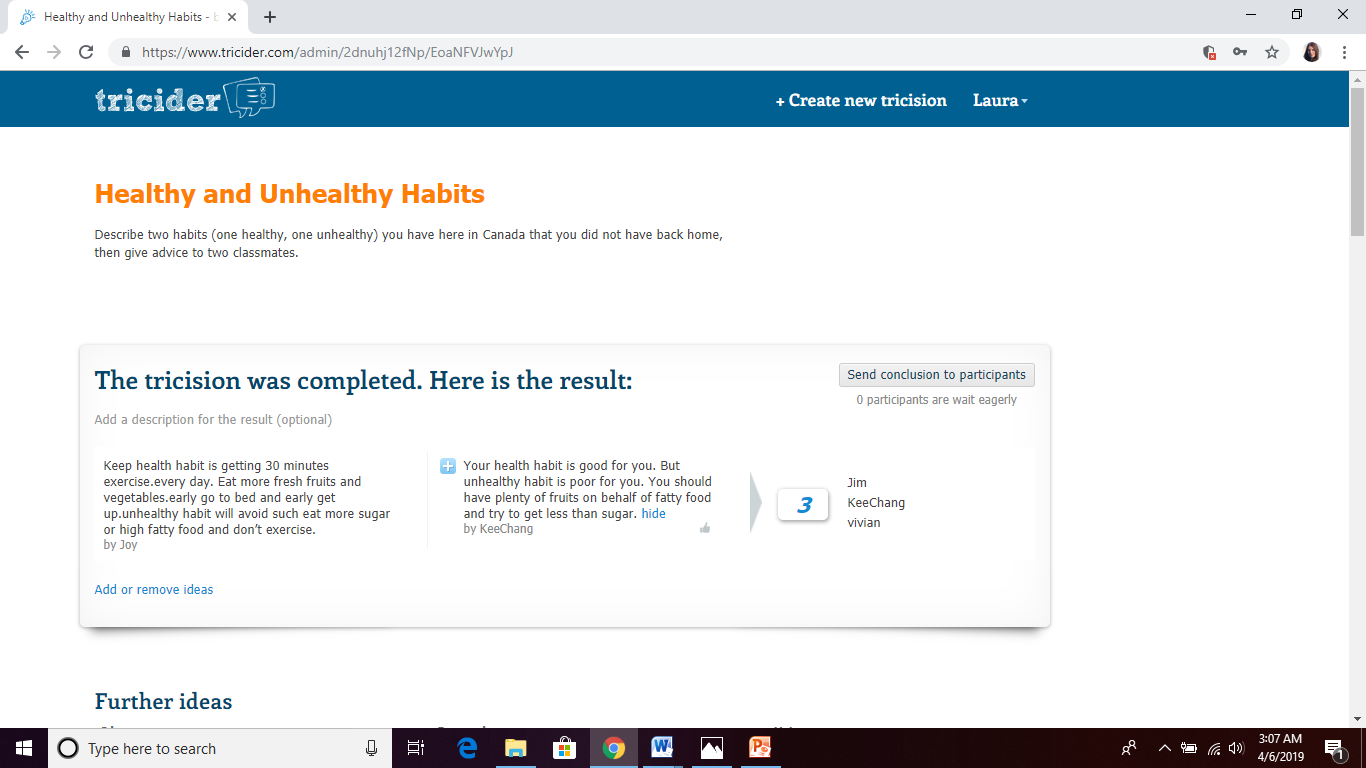 www.tricider.com
HOW IT WORKS
5. Review and Collect Results
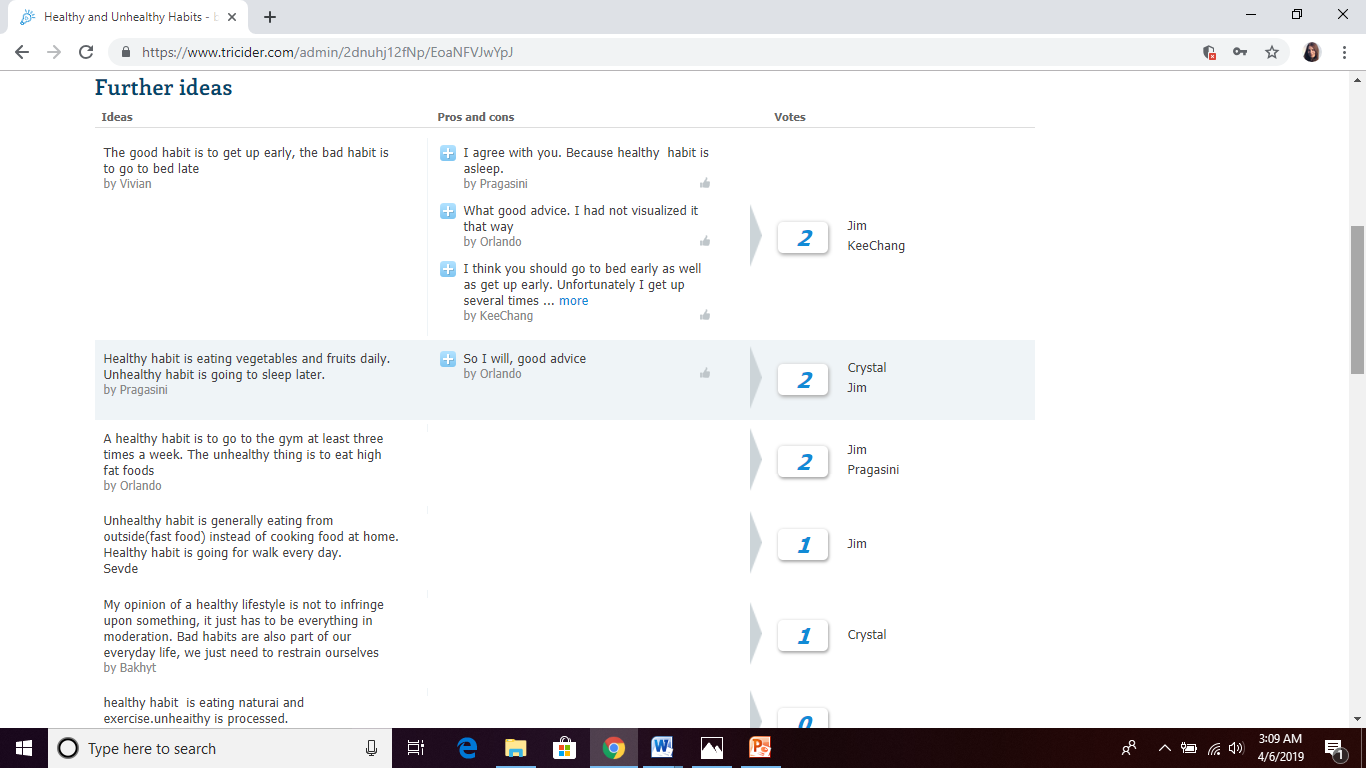 www.tricider.com
WHY IT IS GREAT
•brainstorm and share ideas
•hone writing skills
•develop critical thinking skills
•become more autonomous L2 learners
•communicate more in and out of classroom
www.tricider.com
DEMO QUESTION


Who makes better ESL teachers: Native or non-native English speakers?
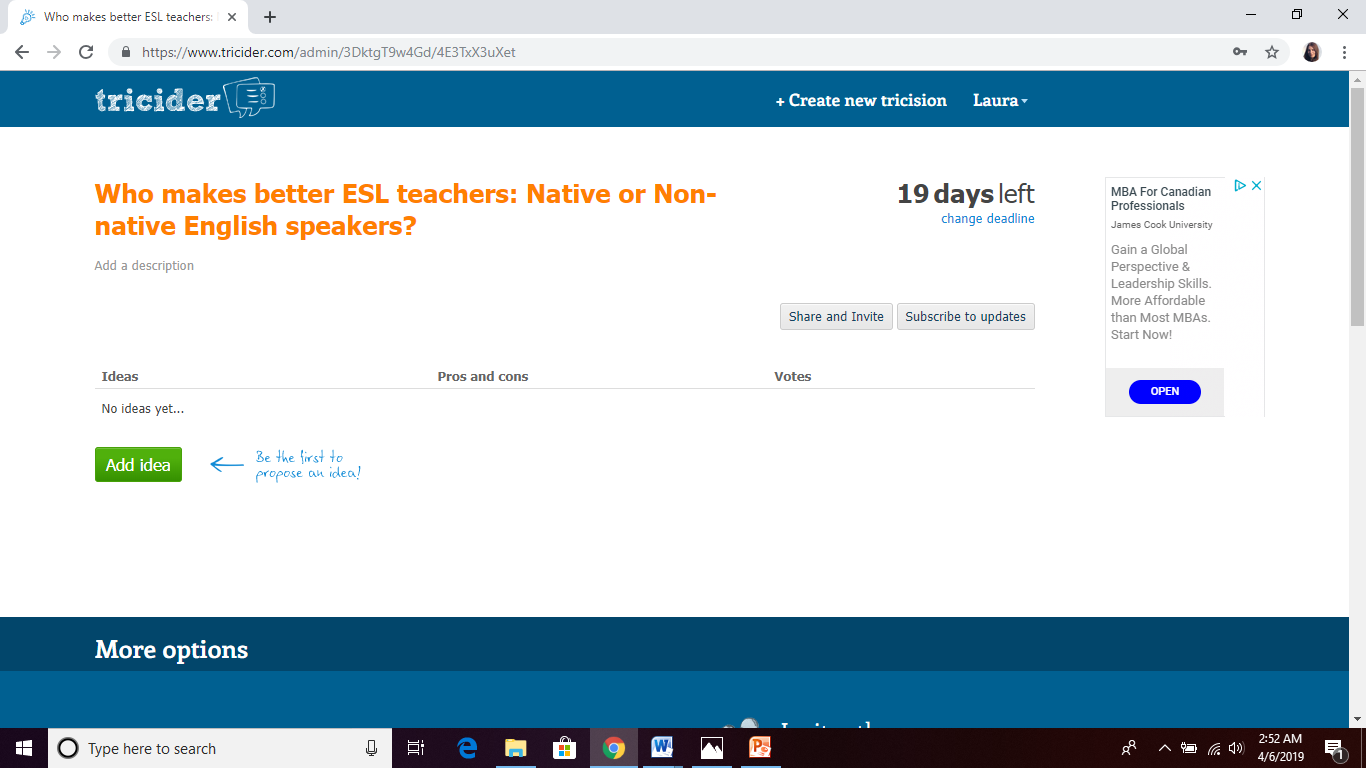 www.tricider.com
REWARD

Most voted  tricider idea
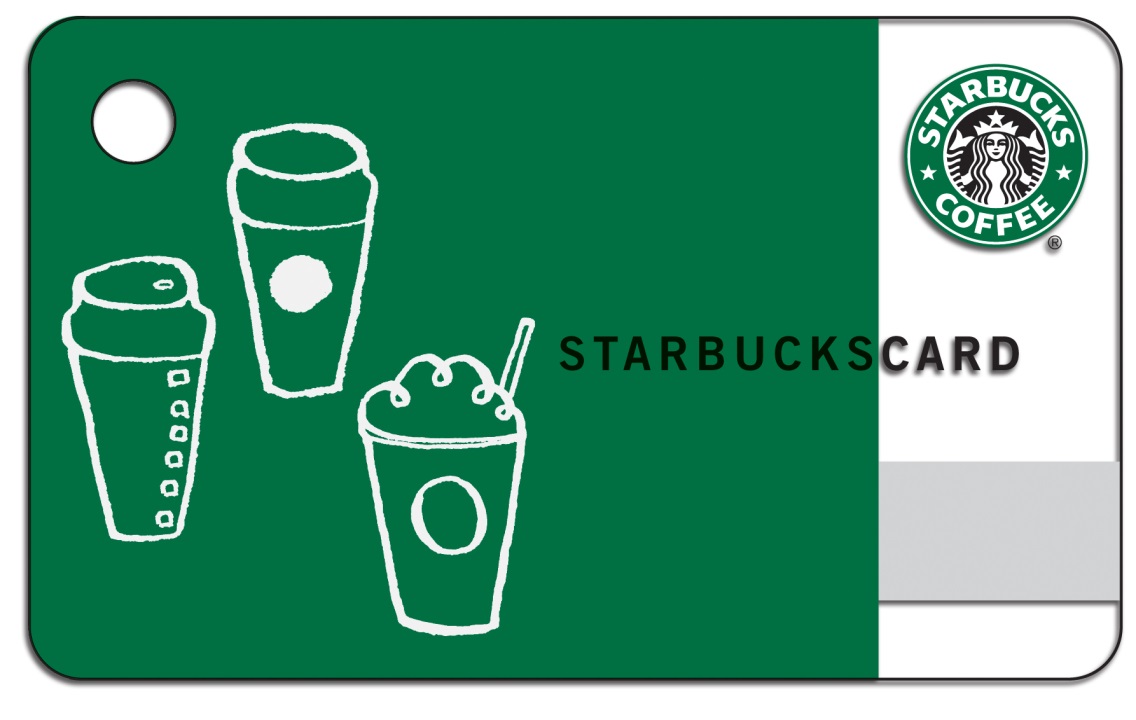